«Бюджет для граждан»
по решению
Совета народных депутатов 
муниципального образования Второвское Камешковского района Владимирской области
«О бюджете муниципального образования Второвское Камешковского района 
на 2023 год и на плановый период 
2024 и 2025 годов» от 23.12.2022 № 124
СОДЕРЖАНИЕ
ВВОДНАЯ ЧАСТЬ
Бюджет для граждан - что это такое?

«Бюджет для граждан» - аналитический документ, разрабатываемый в целях предоставления гражданам актуальной информации о проекте бюджета муниципального образования Второвское Камешковского района, в формате доступном для широкого круга пользователей. В представленной информации отражено положение бюджета на предстоящий 2023 год и на плановый период 2024 и 2026 годов.
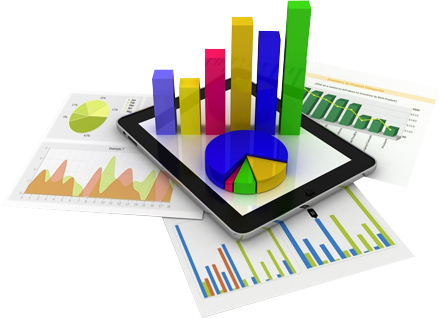 «Бюджет для граждан» 
создан для обеспечения прозрачности и открытости бюджетного процесса в нашем муниципальном образовании, нацелен на получение обратной связи от граждан по интересующим вопросам.
Цели бюджета для граждан
Взаимодействие власти и гражданина, общественный контроль
Раскрытие информации
о местном бюджете
Повышение финансовой грамотности населения
Граждане - и как налогоплательщики, и как потребители общественных благ - должны быть уверены в том, что передаваемые ими в распоряжение государства средства используются прозрачно и эффективно, приносят конкретные результаты как для общества в целом, так и для каждой семьи, для каждого человека.
Что такое бюджетный процесс?
Бюджетный процесс представляет собой деятельность по составлению проекта бюджета, его рассмотрению, утверждению, исполнению, составлению отчета об исполнении и его утверждению.
Стадии бюджетного процесса
V. Рассмотрение и утверждение отчета об исполнении бюджета
Бюджетный год
Бюджетный период
IV. Исполнение бюджета
III. Утверждение проекта бюджета
II. Рассмотрение проекта бюджета
I. Разработка проекта бюджета
Возможности влияния гражданина на состав бюджета
Публичные слушания
по проекту бюджета
Публичные
слушания по отчету об исполнении бюджета
Публичные обсуждения целевых программ
Основы формирования проекта бюджета муниципального образования 
Второвское Камешковского района
Основные направления
налоговой
политики,
бюджетной политики и
долговой
политики Владимирской
области на 2023 год и на 
плановый 
период
2024 и 2025
годов
Основные
направления
бюджетной и налоговой
политики муниципального образования Второвское Камешковского района
на 2023 год и на плановый
период
2024 и 2025
годов
Прогноз
социально- экономического
развития муниципального образования Второвское Камешковского района
на период
до 2025 года
Концепция
повышения эффективности бюджетных
расходов
в 2023-2025 годах
Основные направления налоговой политики муниципального образования Второвское Камешковского района  на 2023-2025 годы
на 2021 -2023 годы
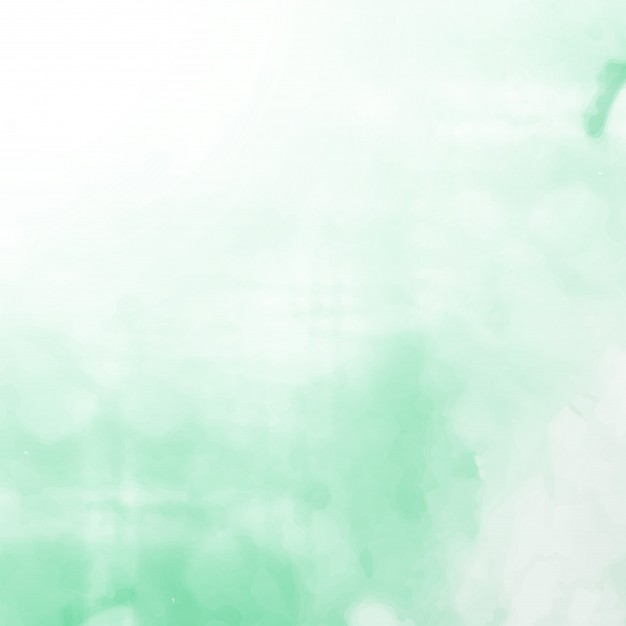 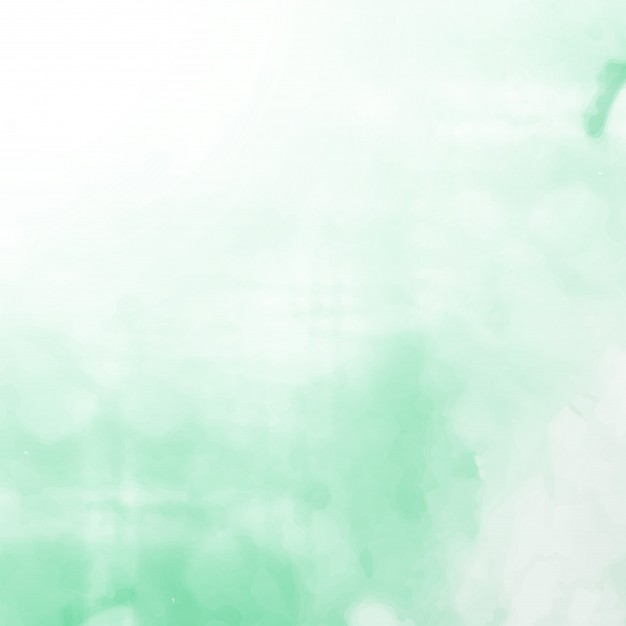 Основные направления налоговой политики муниципального образования Второвское Камешковского района  на 2023 год и на плановый период 2024 и 2025 годов разработаны в соответствии со статьей 172 Бюджетного кодекса Российской Федерации,  Указом Президента Российской Федерации от 07 мая 2018 года № 204 «О национальных целях и стратегических задачах развития Российской Федерации на период до 2024 года» Положением о бюджетном процессе в муниципальном образовании Второвское Камешковского района.
Основополагающими целями при разработке основных направлений налоговой политики являются повышение налогового потенциала, улучшение администрирование платежей и увеличение собираемости налогов в муниципальном образовании Второвское Камешковского района.       
 
Формирование налоговой политики муниципального образования Второвское Камешковского района и среднесрочную перспективу до 2025 года будет осуществляться на основе показателей прогноза социально-экономического развития муниципального образования Второвское  на 2023-2025 годы..
Приоритетами налоговой политики муниципального образования Второвское Камешковского района  в среднесрочной перспективе являются дальнейшее повышение эффективности налоговой системы без роста существующей налоговой нагрузки на экономику по основным видам налогов, а также совершенствование и оптимизация системы налогового администрирования, стимулирование развития малого и среднего предпринимательства через специальные налоговые режимы, сохранение эффективных налоговых льгот. 
 
Основными задачами в среднесрочной перспективе являются:
повышение реалистичности прогнозирования и минимизация рисков несбалансированности при бюджетном планировании;
укрепление доходной базы бюджета поселения за счет наращивания стабильных доходных источников и мобилизации в бюджет имеющихся резервов;
формирование прозрачной системы регулирования неналоговых платежей;
стимулирование инвестиционной деятельности;
поддержка субъектов малого и среднего предпринимательства.
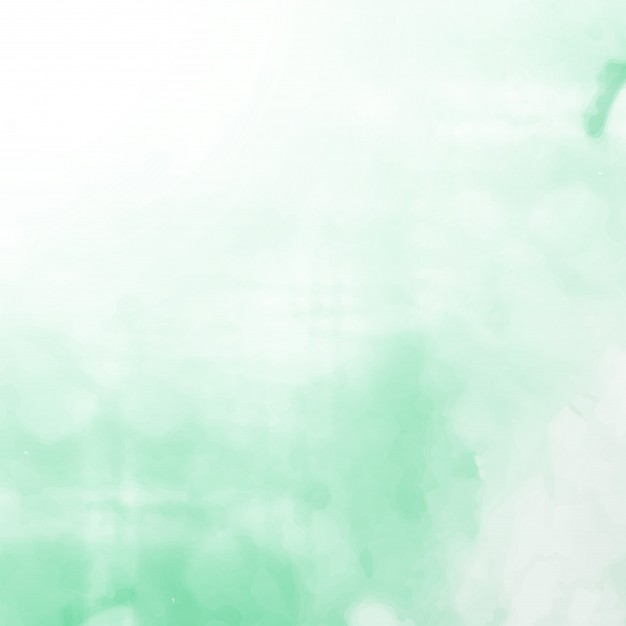 Основными направлениями, по которым предполагается реализовать налоговую политику, являются:
повышение уровня ответственности главных администраторов доходов за выполнение плановых показателей поступления доходов в бюджет поселения;
осуществление содействия среднему и малому бизнесу для развития предпринимательской деятельности;
выявление и пресечение схем минимизации налогов, совершенствование методов контроля легализации «теневой» заработной платы;
усиление работы администраторов по неплатежам в местный бюджет;
обеспечение бюджетной, экономической и   социальной        эффективности; 
установленных на местном уровне налоговых льгот и отмены неэффективных налоговых льгот;
совершенствование   управления   муниципальной собственностью путем:
а) повышения эффективности управления муниципальным имуществом и земельными участками;
б) обеспечения сохранности муниципального имущества;
в) расширение налоговой базы по имущественным налогам путем выявления и включения в налогооблагаемую базу недвижимого имущества и земельных участков, которые до настоящего времени не зарегистрированы.
Увеличение доходного потенциала напрямую зависит от конструктивного взаимодействия и скоординированных действий органов государственной власти и органов местного самоуправления с администраторами доходов, осуществление которого будет продолжено в рамках деятельности межведомственных рабочих групп по контролю за своевременностью и полнотой перечисления денежных средств в бюджет поселения, а так же в рамках работы по легализации объектов налогообложения.
При формировании основных направлений налоговой политики муниципального образования учтены изменения в налоговое и бюджетное законодательство, вносимые и планируемые к принятию на федеральном и региональном уровнях.
Основные цели и задачи бюджетной политики на 2023-2025 годы
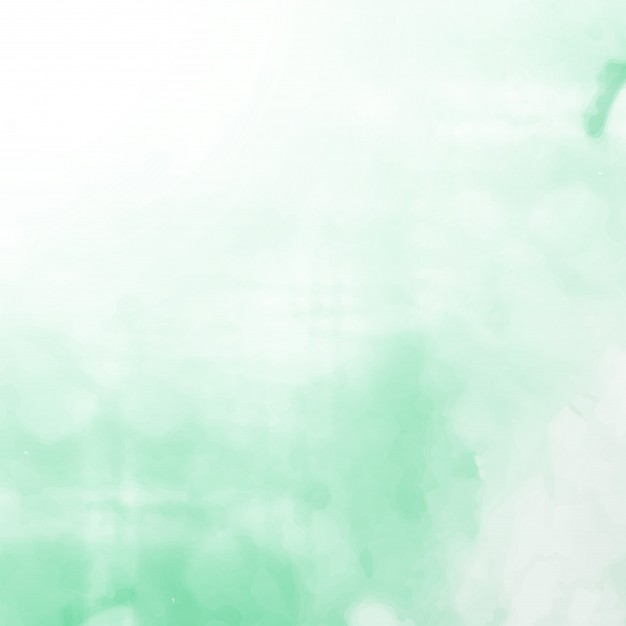 Основные направления бюджетной политики муниципального образования Второвское Камешковского района на 2023 год и 
на плановый период 2024 и 2025 годов (далее – основные направления бюджетной политики) определяют цели и приоритеты
 бюджетной политики администрации поселения в среднесрочной перспективе, разработаны в соответствии с требованиями 
бюджетного кодекса Российской Федерации.
 
Целью основных направлений бюджетной политики является определение условий, используемых при составлении проекта
 бюджета муниципального образования Второвское Камешковского района на 2023 год и плановый период 2024-2025 годы, 
а также обеспечение прозрачности и открытости бюджетного планирования.
Основные направления бюджетной политики сохраняют преемственность целей и задач, определенных в 2022 году.
Цель бюджетной политики – обеспечить долгосрочную устойчивость бюджета муниципального образования 
Второвское Камешковского района.
В новом бюджетном цикле реализация бюджетной политики будет осуществляться в соответствии с Указом Президента Российской Федерации от 07 мая 2018 года 
№ 204 «О национальных целях и стратегических задачах развития Российской Федерации на период до 2024 года» (далее – Указ).
Повышение эффективности бюджетных расходов предполагает необходимость принятия ряда мер по повышению стратегической 
эффективности, операционной эффективности управления расходами, а также мер по повышению подотчетности (подконтрольности) 
бюджетных расходов.
.
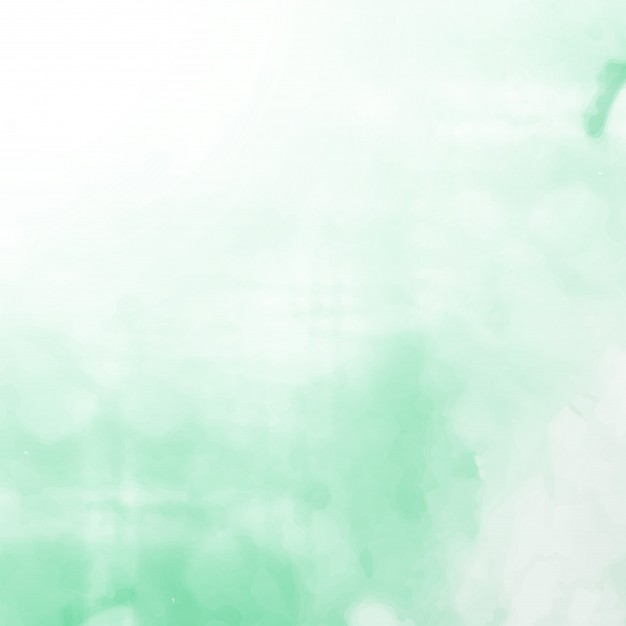 Повышение стратегической эффективности заключается во внедрении проектных методов при управлении реализацией 
муниципальными программами муниципального образования Второвское Камешковского района.  Для достижения национального
 развития Указа в муниципальном аспекте предстоит уточнить в муниципальных программах поселения перечень задач, целевых 
показателей, синхронизировав их с государственными программами области, а также обеспечить их финансовыми ресурсами 
в пределах выделенных объемов бюджетного финансирования.
Обеспечение операционной эффективности подразумевает использование механизмов казначейского сопровождения средств 
бюджета поселения в пределах суммы, необходимой для оплаты денежных обязательств получателей средств бюджета.
В соответствии с поручением Президента Российской Федерации от 1 марта 2020г. № Пр-354 необходимо создание условий для
 реализации мероприятий, имеющих приоритетное значение для жителей муниципального образования и определяемых с учетом их 
мнения (путем проведения открытого голосования или конкурсного отбора). Будет продолжена поддержка развития инициативного
 бюджетирования  через добровольные пожертвования граждан.
Повышение подотчетности (подконтрольности) бюджетных расходов предполагает внедрение внутреннего финансового контроля 
и внутреннего финансового аудита.
Основные характеристики 
местного бюджета
Доходы
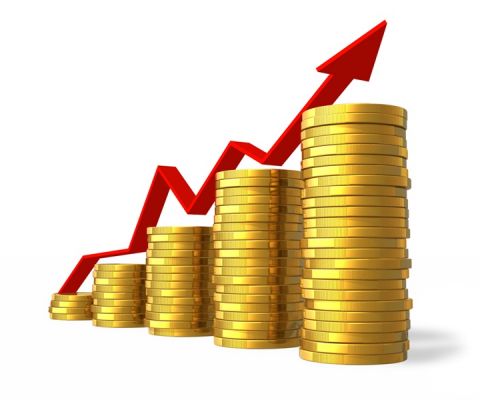 Динамика поступления доходов в бюджет муниципального образования Второвское в 2021-2025 годах (млн. рублей)
14
Структура доходов бюджета муниципального образования Второвское в 2023-2025 годах (млн. рублей)
15
Структура налоговых и неналоговых доходов бюджета муниципального образования  Второвское в 2021 - 2025 годах
16
Структура налоговых доходовбюджета муниципального образования Второвское Камешковского района  в 2023-2025 годах
17
Структура неналоговых доходовбюджета муниципального образования Второвское в 2022-2024 годах
18
Формы межбюджетных трансфертов, предоставляемых из областного и районного бюджета
Дотации бюджетам сельских поселений на выравнивание бюджетной обеспеченности предусматриваются в целях выравнивания бюджетной обеспеченности сельских поселений
Под субсидиями понимаются межбюджетные трансферты, предоставляемые бюджетам муниципальных образований в целях софинансирования расходных обязательств, возникающих при выполнении полномочий органов местного самоуправления по вопросам местного значения
В случаях и порядке, предусмотренных законами субъектов Российской Федерации и принимаемыми в соответствии с ними иными нормативными правовыми актами органов государственной власти субъектов Российской Федерации, местным  бюджетам могут быть предоставлены иные межбюджетные трансферты из бюджета субъекта Российской Федерации. Кроме того, в случаях и порядке, предусмотренных муниципальными правовыми актами представительного органа муниципального района, бюджетам сельских поселений могут быть предоставлены иные межбюджетные трансферты из бюджета муниципального района.
Структура и динамика межбюджетных трансфертовв 2021-2025 годах
20
Расходы
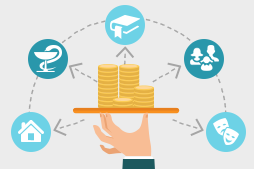 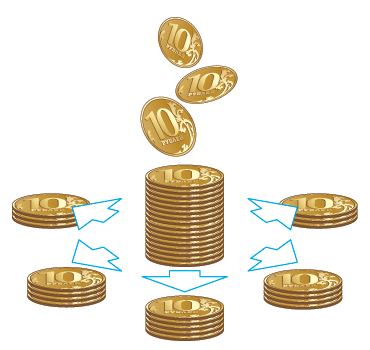 Расходы бюджета муниципального образования Второвское на 2023-2025 годы
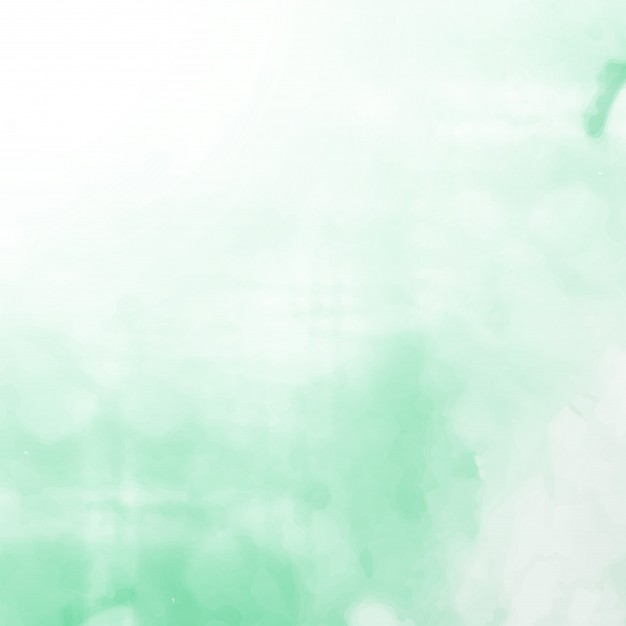 Расходы по проекту бюджета муниципального образования Второвское  на 2023 год планируются в сумме 2000,0 тыс. рублей, в 2024 году 20000,0 тыс. рублей, в 2025 году 20000,0 тыс. рублей.
     Основным документом для формирования расходов на очередной финансовый год является реестр расходных обязательств текущего года по вопросам местного значения и переданных полномочий. За основу планирования действующих расходных обязательств на 2023 год и на плановый период 2024-2025 годы был взят реестр расходных обязательств муниципального образования Второвское  на 01 ноября 2022 года. Учтены расходы по  вновь принимаемым расходным обязательствам. 

 Расходы бюджета города в разрезе функциональной структуры расходов
Структура расходов  бюджета города по разделам  бюджетной классификации  характеризуется следующими данными (без учета условно утвержденных расходов):
тыс. рублей
Сумма условно утвержденных расходов на первый плановый период (2024 год) составила 456,5тыс. руб.,  на второй плановый период (2025 год) – 915,6 тыс. руб.
Динамика расходов бюджета муниципального образования Второвское в 2021-2025 годах, млн. рублей
23
Структура расходов бюджета муниципального образования Второвское на 2023 год, млн. рублей
24
Структура расходов бюджета муниципального образования Второвское на социальную сферу  на 2023 год, млн. рублей
25
Динамика расходов бюджета муниципального образования Второвское на общегосударственные вопросы в 2021-2025 годах,млн. рублей
26
Общегосударственные вопросы
	В проекте  бюджета муниципального образования Второвское на 2023-2025 годы по разделу «Общегосударственные вопросы» предусмотрены бюджетные ассигнования в 2023году в сумме 3635,2 тыс. рублей, в 2024 году в сумме 3665,5 тыс. рублей, в 2025 году в сумме 3665,5 тыс. рублей.
	Бюджетные ассигнования по разделу «Общегосударственные вопросы» характеризуются следующими данными:
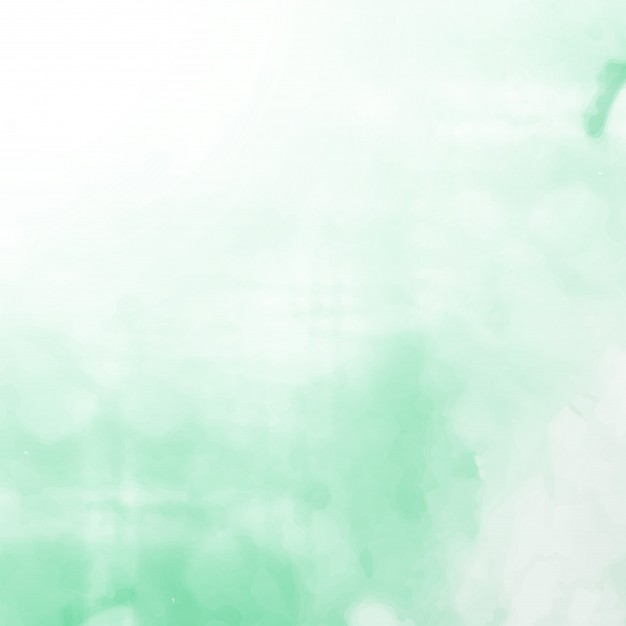 Динамика расходов бюджета муниципального образования Второвское на национальную безопасность и правоохранительную деятельность в 2021-2025 годах, млн. рублей
28
Национальная безопасность и правоохранительная деятельность
	Бюджетные ассигнования по разделу «Национальная безопасность и правоохранительная деятельность» предусмотрены на 2023-2025 годы ежегодно.
	Бюджетные ассигнования по разделу «Национальная безопасность и правоохранительная деятельность» характеризуются следующими данными:
тыс. рублей
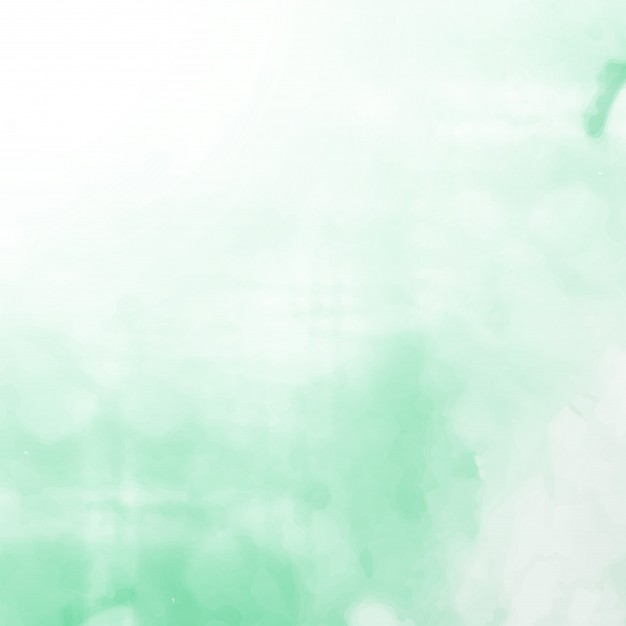 Национальная оборона
	Расходы бюджета муниципального образования Второвское по разделу бюджетной классификации «Национальная оборона»  характеризуются следующими данными:
тыс. рублей
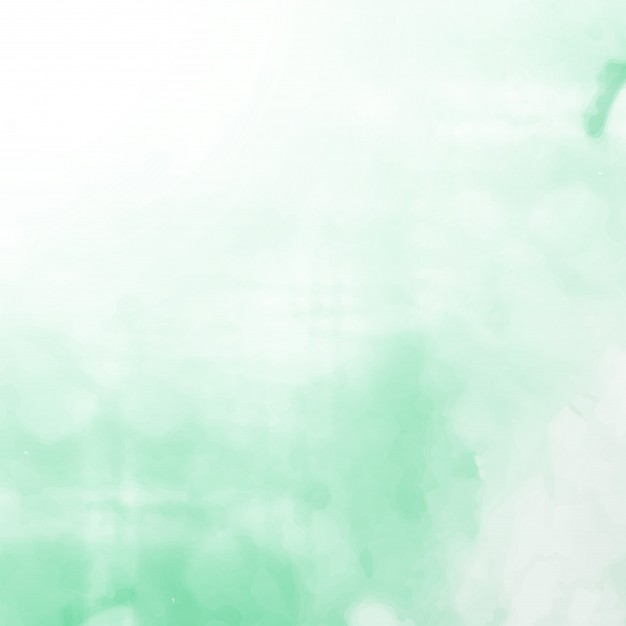 Динамика расходов бюджета муниципального образования Второвское на жилищно-коммунальное хозяйство в 2021-2025 годах, млн. рублей
31
Жилищно-коммунальное хозяйство
	Бюджетные ассигнования по разделу «Жилищно-коммунальное хозяйство» характеризуются следующими данными:
тыс. рублей
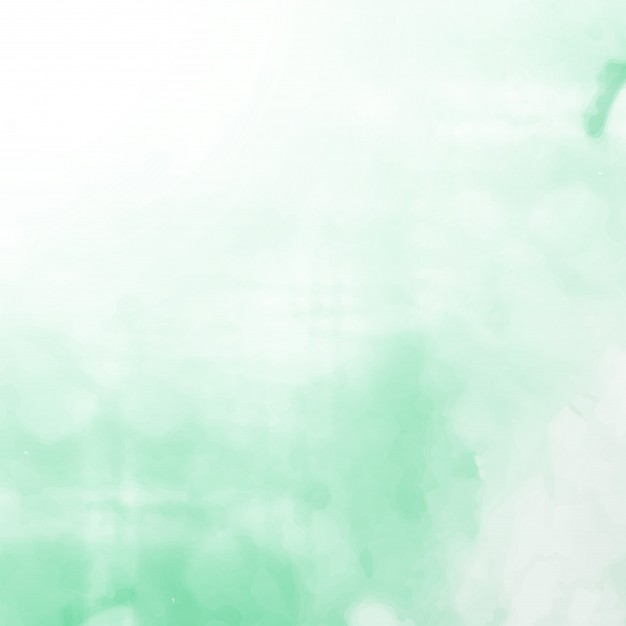 Расходы в области жилищно-коммунального хозяйства  планируются  в 2023 году в сумме 7389,2 тыс. рублей (36,95 % в объеме расходов бюджета), в 2024году в сумме 7387,4 тыс.рублей ( 37,80 % в объеме расходов бюджета), в 2024 году в сумме 7382,3 тыс. рублей (38,68 % в объеме расходов бюджета):
Жилищное хозяйство - взносы на капитальный ремонт общего имущества в некоммерческий Фонд капитального ремонта многоквартирных домов в отношении муниципальных квартир составят в 2023-2025 году составят 214,0 тыс.руб. ежегодно.. В 2024-2025 годах планируются расходы на закупку товаров, работ и услуг для государственных (муниципальных) нужд (обследование домов, ремонт муниципального имущества в сумме 11,6 тыс.руб.
.
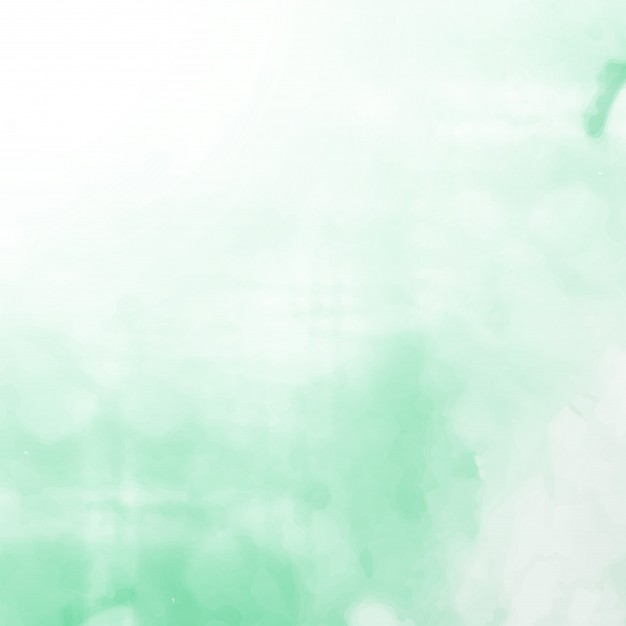 Благоустройство - на мероприятия по благоустройству территории муниципального
 образования предусмотрены средства за счет бюджета муниципального образования  в 2023-2025 годах 
 в сумме 1099,7 тыс. руб. ежегодно,  в том числе:
-на уличное освещение – в 2023. по 979,7 тыс. рублей  в 2024-2025 гг 509,7 тыс.руб.ежегодно,                                                                                          
-на благоустройство (спиливание деревьев, окашивание населенных пунктов, уборка   
несанкционированных свалок) – в 2023 году – по 50,0 тыс. руб. в 2024 -2025 годах 120,0 тыс.руб. ежегодно
-на обустройство, уборка кладбища – в  2023-2025 г. по 70,0 тыс.руб. ежегодно.
Другие вопросы в области жилищно-коммунального хозяйства – запланированные
 расходы в 2023 году в сумме 6075,5тыс. рублей : в 2024 году -6462,1 тыс.руб.; в 2025 году – 6457 тыс.руб.
предусмотрены на содержание МУ «УЖКХ МО Второвское» (выплату заработной платы с начислениями).
 Планируются расходы на приобретение товаров и услуг в 2023 году в сумме 1260,0 тыс. 
рублей,( (услуги связи – 256,0 тыс. рублей; коммунальные услуги – 234,5 тыс. рублей; 
услуги по содержанию имущества – 218,1 тыс. рублей; прочие услуги – 159,9 тыс. рублей; 
увеличение стоимости неисключ. прав с неопред. сроком полезного действия – 149,2 тыс.рублей; 
увеличение стоимости неисключ. прав с опред. сроком полезного действия – 69,0 тыс.рублей;
 страхование – 5,0 тыс.рублей; увеличение стоимости материальных запасов – 168,3тыс. рублей; ).  в 2024году в сумме 1327,7 тыс.руб.,
 2025 году в сумме 1327,7тыс. рублей. Подробная расшифровка указана в расчете к сметам.
               В 2023-2025 годы запланированы расходы на уплату земельного и транспортного налога и 
налога на имущество в сумме 17,6 тыс. рублей ежегодно.
Мероприятия, проводимые по благоустройству поселения позволят создать более благоприятные условия для жизни и здоровья населения, 
реализации иных мер по предупреждению и устранению вредного воздействия на человека факторов среды обитания.
Динамика расходов бюджета муниципального образования Второвское на культуру, кинематографию в 2021-2025годах, млн. рублей
34
Динамика расходов бюджета муниципального образования Второвское на социальную политику в 2021 - 2025 годах, млн. рублей
35
Социальная политика
	Бюджетные ассигнования бюджета муниципального образования Второвское Камешковского района по разделу «Социальная политика» характеризуются следующими данными:
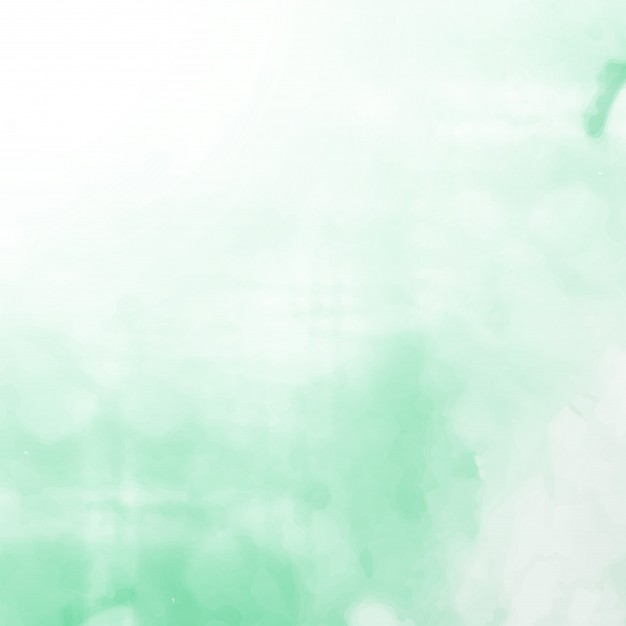 По подразделу «Пенсионное обеспечение» планируются бюджетные ассигнования на ежемесячные доплаты к пенсиям муниципальным служащим в 2023 году в сумме 531,4 тыс. рублей в 2024-2025 годах 522,0 тыс.руб. ежегодно.
По подразделу «Социальное обеспечение населения» запланированы расходы:
          Средства  планируется направить на выплату материальной помощи лицам, оказавшимся в трудной жизненной ситуации в сумме 10,0 тыс. рублей ежегодно
37
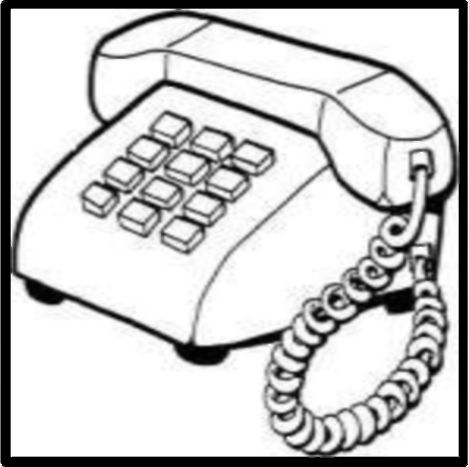 Информация для контактов
•   Администрация муниципального образования Второвское сельское поселение Камешковского муниципального района Владимирской области
•	Адрес: 601300, Владимирская обл., Камешковский р-н,
с.Второво ул. Советская д.22А
Тел.: 8(49248) 5-52-86, факс 8(49248) 5-52-35

www: http://admvtorovo.ru//
e-mail: admvtorovo@mail.ru

•    Время приема в Администрации муниципального образования Второвское сельское поселениеКамешковского муниципального района Владимирской области:
с 8.00 до 16.00 перерыв на обед с 12.00 до 13.00